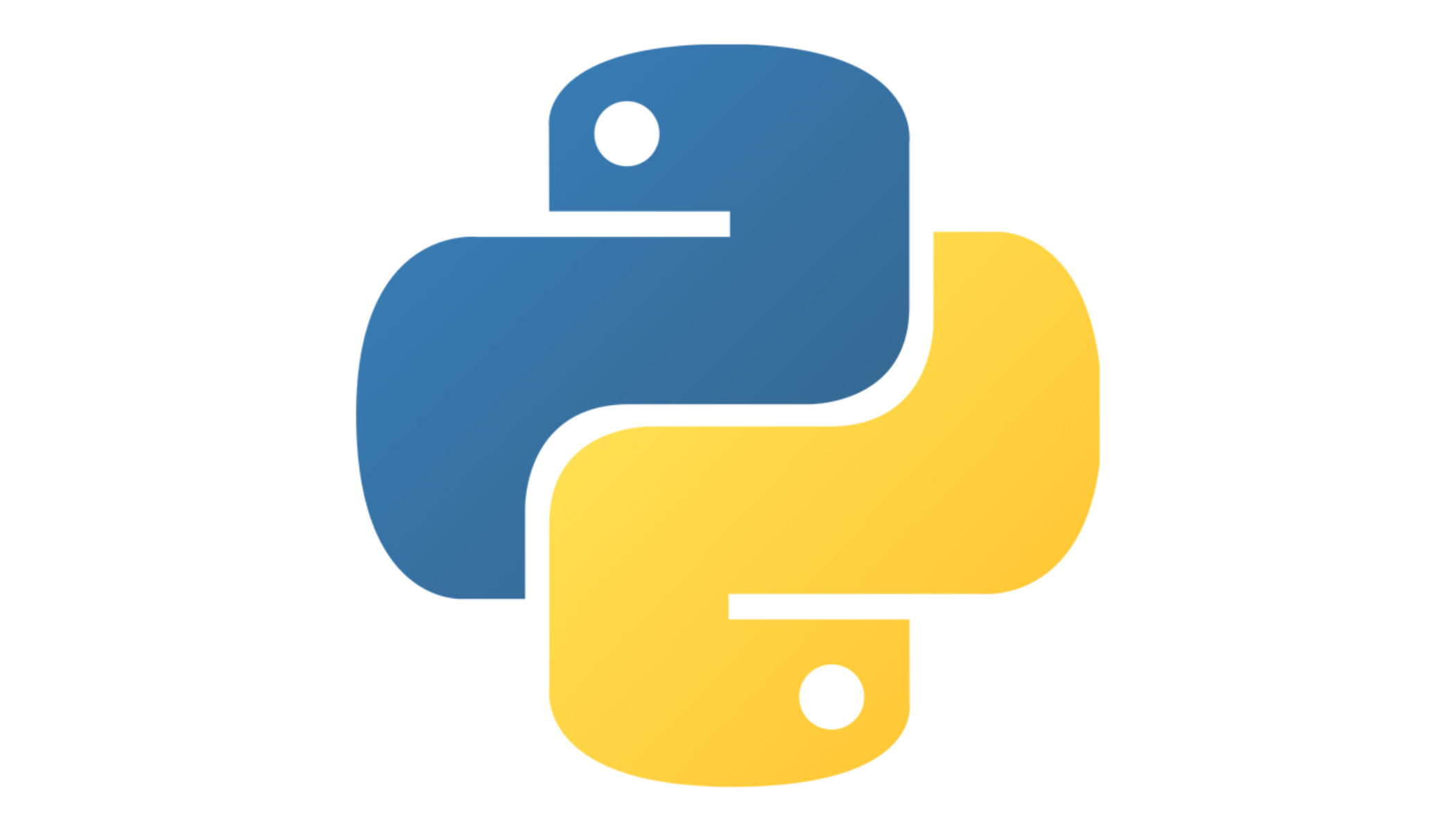 2/10/2022
Python sequences
created by : Nouf almunyif
lists and Dictionary
1
Sequences
2/10/2022
Sequence: an object that contains multiple items of data
The items are stored in sequence one after another
Python provides 4 built-in different types of sequences, including lists and tuples , Set and Dictionary 
List: 	 items are ordered(indexed), changeable, and allow duplicate values.
Tuple: items are ordered(indexed), unchangeable, and allow duplicate values.

Set items are unordered, unchangeable, and do not allow duplicate values.
Dictionary items are ordered, changeable, and does not allow duplicates.
created by : Nouf almunyif
2
Python Dictionaries
2/10/2022
created by : Nouf almunyif
3
Dictionary
2/10/2022
Dictionaries are used to store data values in
 key : value pairs.
A dictionary is a collection which is ordered, changeable and does not allow duplicates.
Creating a dictionary is as simple as placing items inside curly braces {} separated by commas.
An item has a key and a corresponding value that is expressed as a pair (key: value).
created by : Nouf almunyif
4
Dictionary
2/10/2022
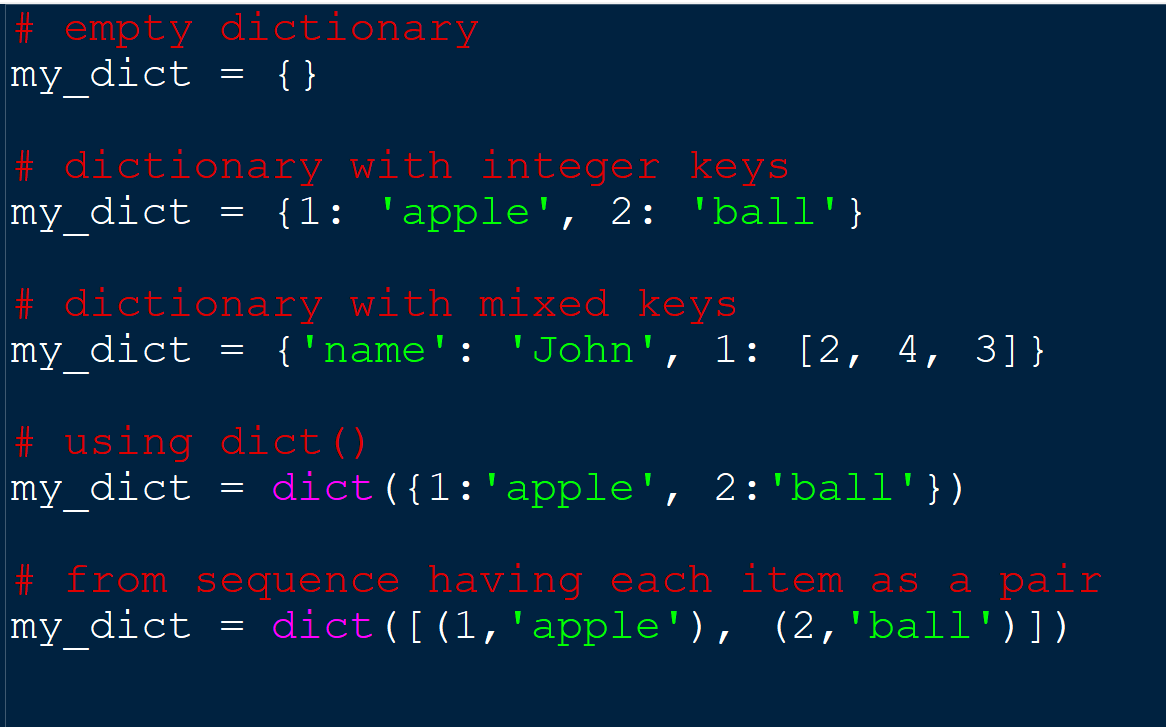 created by : Nouf almunyif
5
Accessing Elements from Dictionary
2/10/2022
You can access the items of a dictionary by referring to its key name, inside square brackets:

Keys can be used with the get() method.

Trying to access keys which doesn't exist throws error
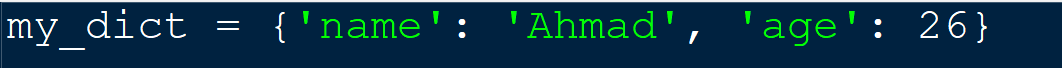 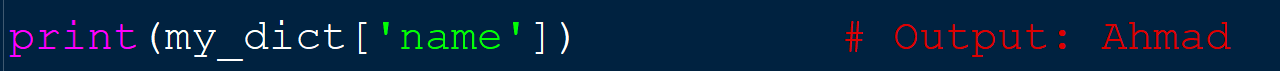 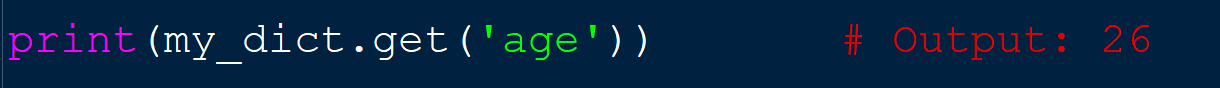 created by : Nouf almunyif
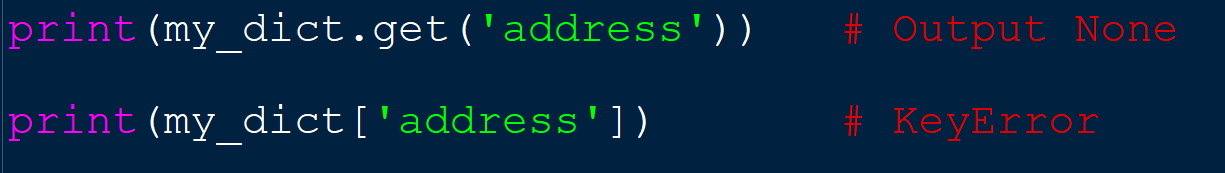 6
Changing and Adding Dictionary elements
2/10/2022
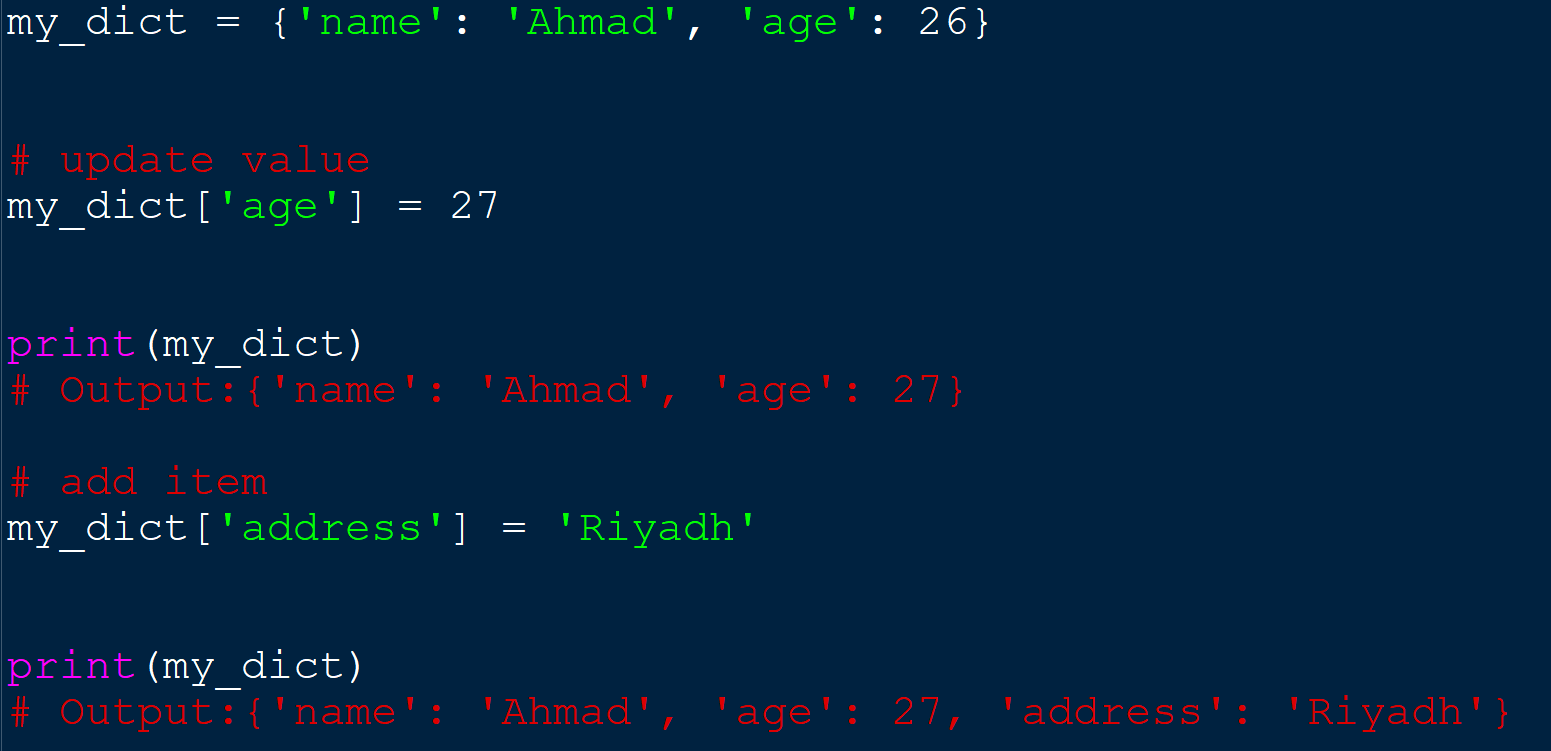 created by : Nouf almunyif
7
Dictionary functions
2/10/2022
To determine how many items a dictionary has, use the len() function
The keys() method will return a list of all the keys in the dictionary.
The values() method will return a list of all the values in the dictionary. 
To determine if a specified key is present in a dictionary use the in keyword
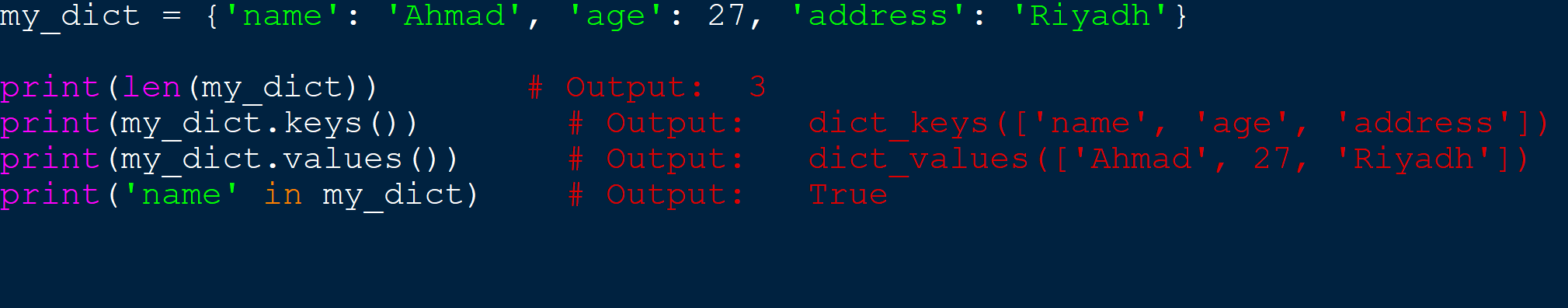 created by : Nouf almunyif
8
Dictionary functions
2/10/2022
The update() method will update the dictionary with the items from the given argument.
The pop() method removes the item with the specified key name:
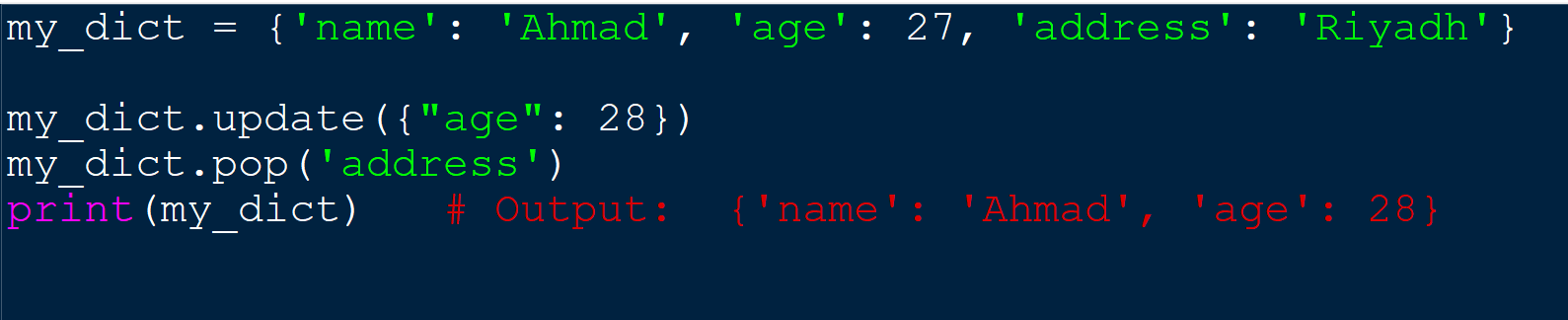 created by : Nouf almunyif
9
Loop Through a Dictionary
2/10/2022
When looping through a dictionary, the return value are the keys 



Print all values in the dictionary
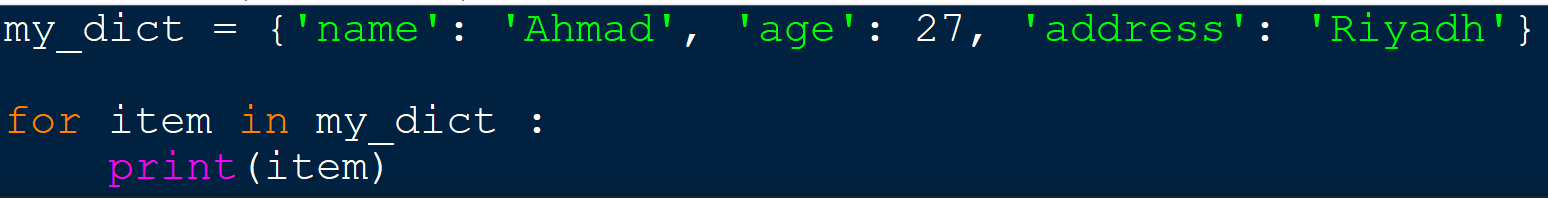 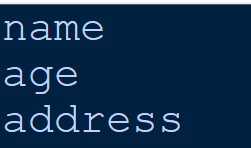 created by : Nouf almunyif
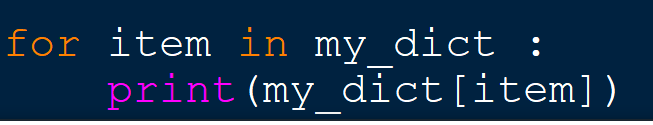 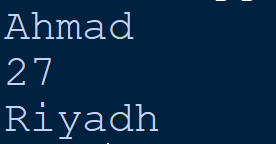 10
References:
2/10/2022
https://www.programiz.com/python-programming/dictionary
https://www.w3schools.com/python/python_dictionaries.asp
created by : Nouf almunyif
11